ПРЕЗЕНТАЦИЯ
Здоровый образ жизни.
Гигиена - путь к здоровому          образу жизни.
Гигиена — наука о сохранении и укреплении здоровья. Одним из важнейших отличий человека от животных является то, что человек не только адаптируется к самым разнообразным условиям среды, но и приспосабливает ее к себе, активно ее преобразуя.
 Задачи гигиены — создание наиболее благоприятных условий для нормального развития организма, для полного расцвета физических и духовных сил человека, для высокопроизводительного труда. 
Для этого необходимо, чтобы неблагоприятные факторы среды своевременно устранялись или же их действие максимально ослаблялось, а полезные факторы использовались с наибольшей полнотой и эффективностью.
Закаливание.
Важной профилактической мерой против простудных заболеваний является систематическое закаливание организма. К нему лучше всего приступить с детского возраста. Наиболее простой способ закаливания - воздушные ванны. 
Большое значение в системе закаливания имеют также водные процедуры. Они укрепляют нервную систему, оказывают благотворное влияние на сердце и сосуды, нормализуя артериальное давление, улучшают обмен веществ.
Полезно как можно больше бывать на свежем воздухе, загорать, купаться.
Олимпийские чемпионы.
А. Карелин. 
3-х кратный чемпион олимпийских игр.
А. Немов.
Многократный чемпион олимпийских игр.
С. Хоркина.
Чемпионка олимпийских игр.
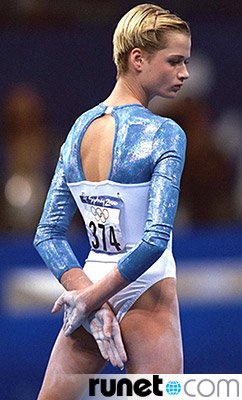 Активный отдых.
Активный отдых – составная часть здорового образа жизни.
         Включает в себя:
           1.прогулки
           2.туризм
           3.развлечения
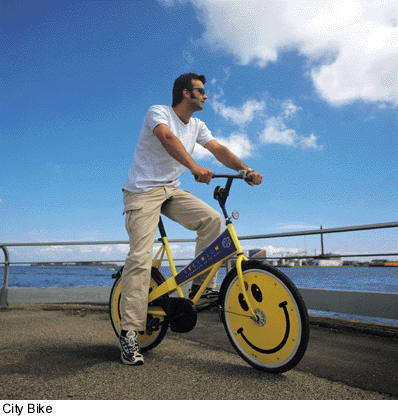 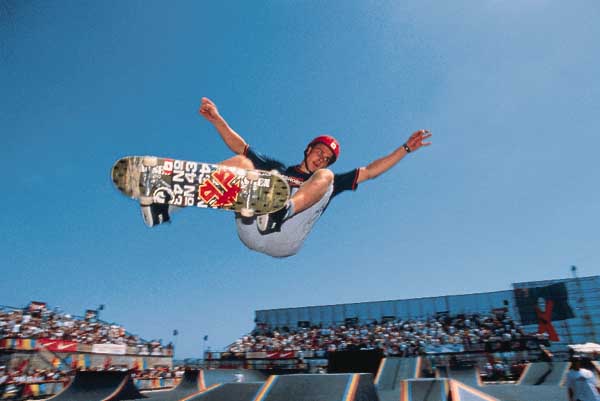 НЕТ!
Курению.
Алкоголю.
Наркотикам.
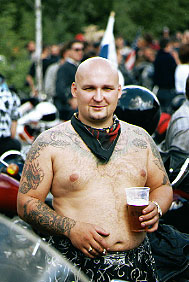 Движение-жизнь.
О спорт ты мир.
Быстрее. Выше. Сильнее.